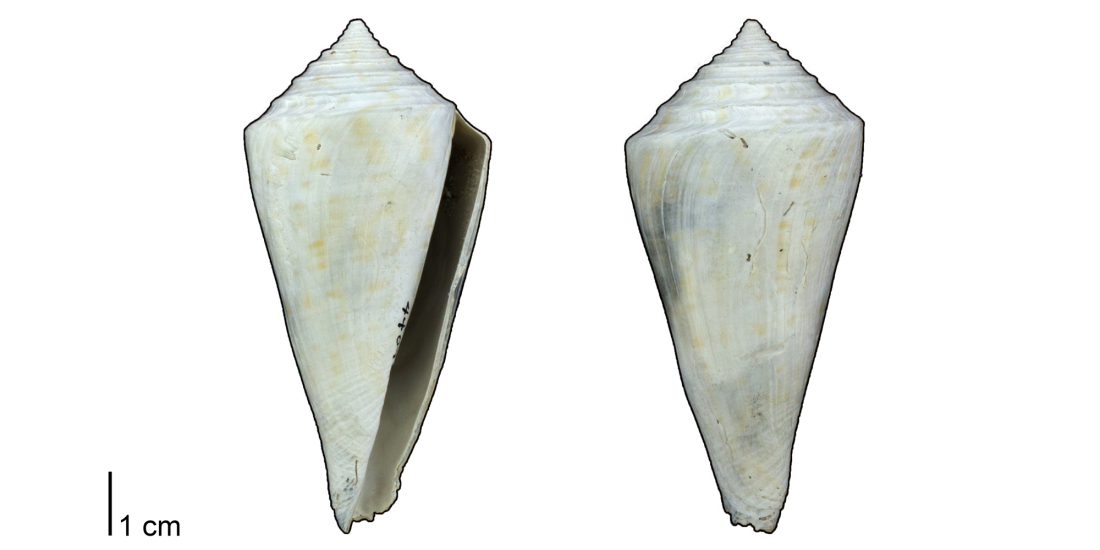 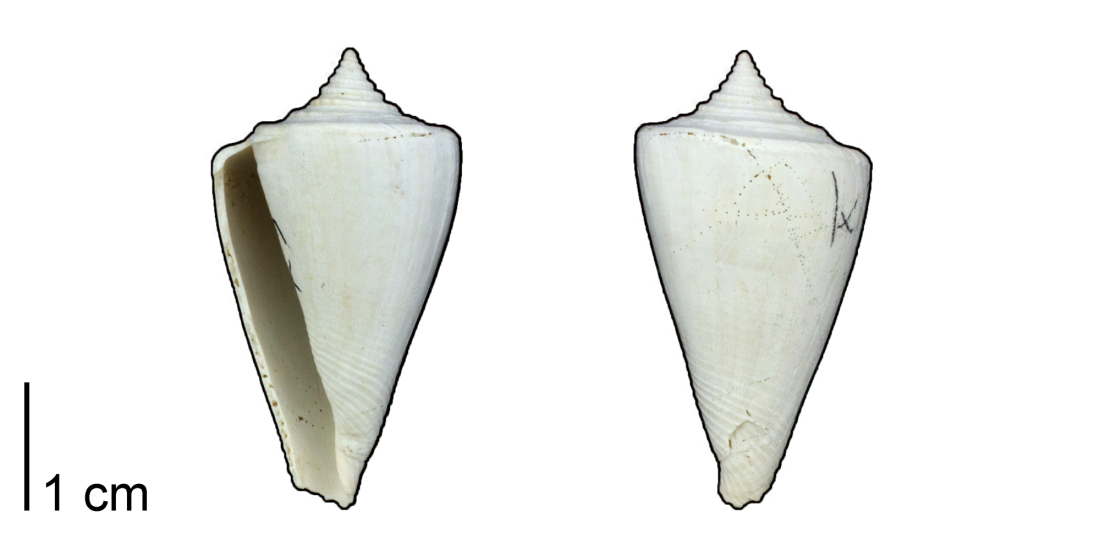 1
2
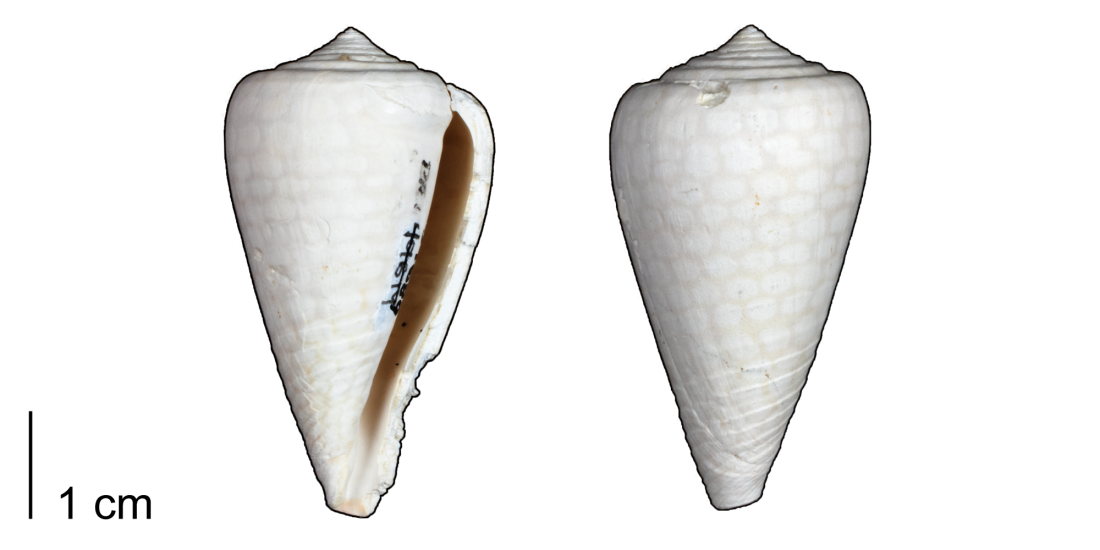 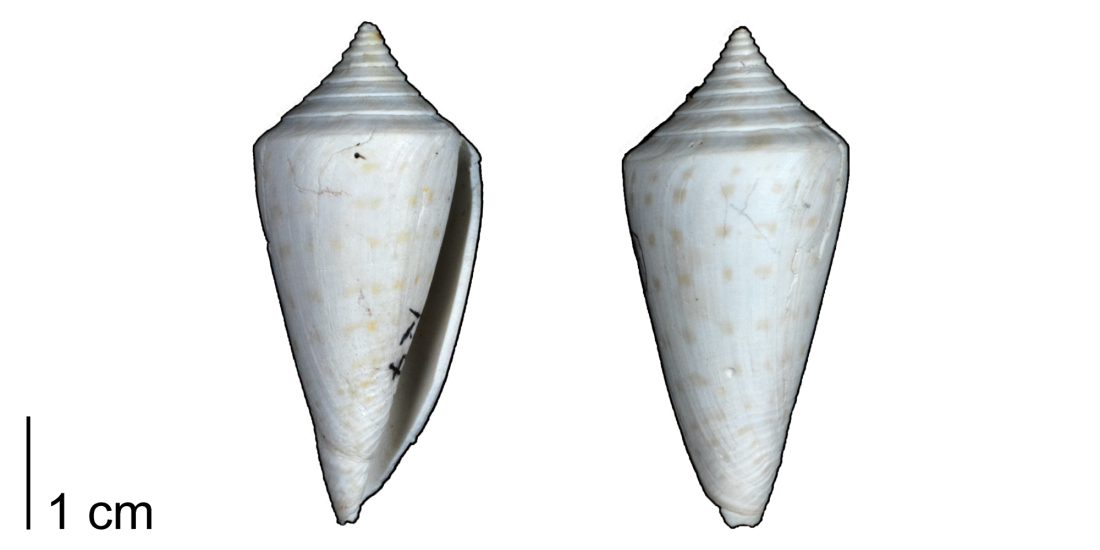 4
3
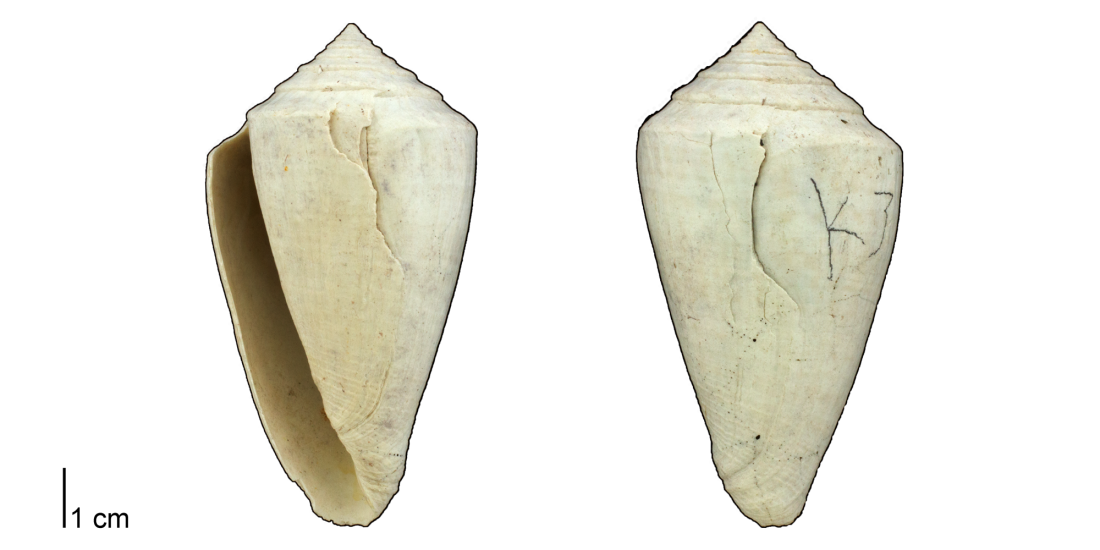 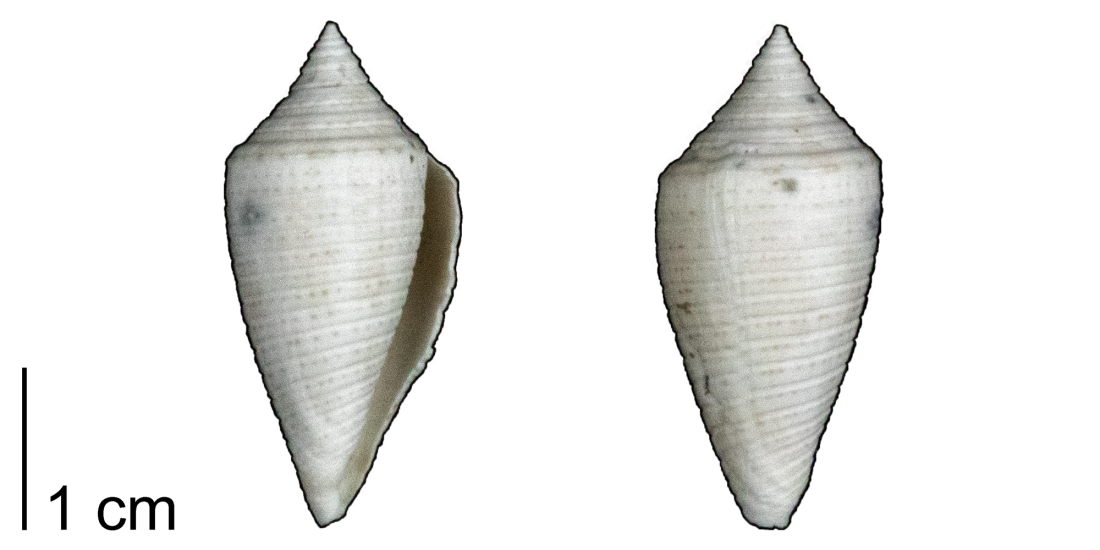 5
6
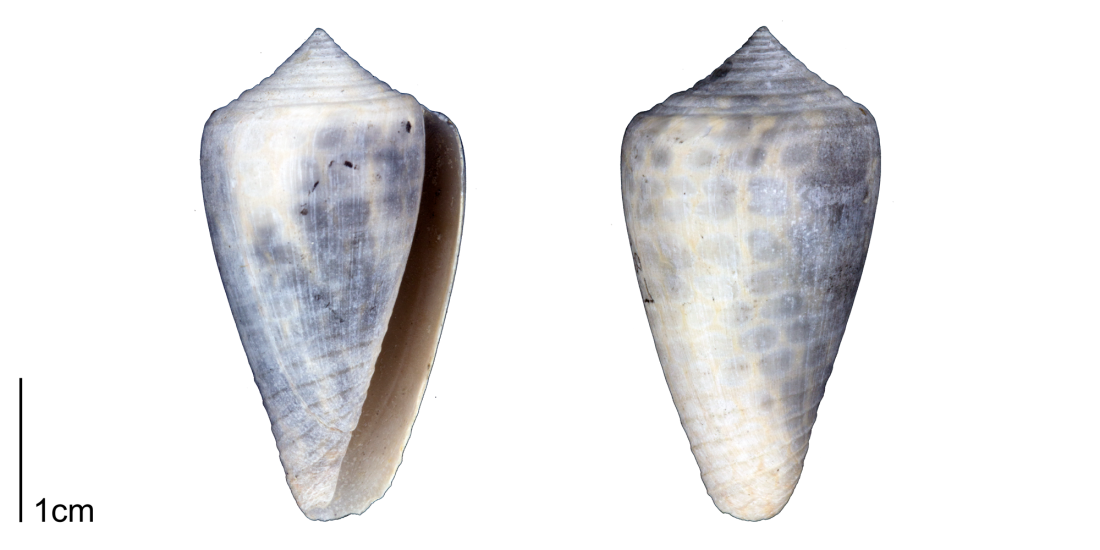 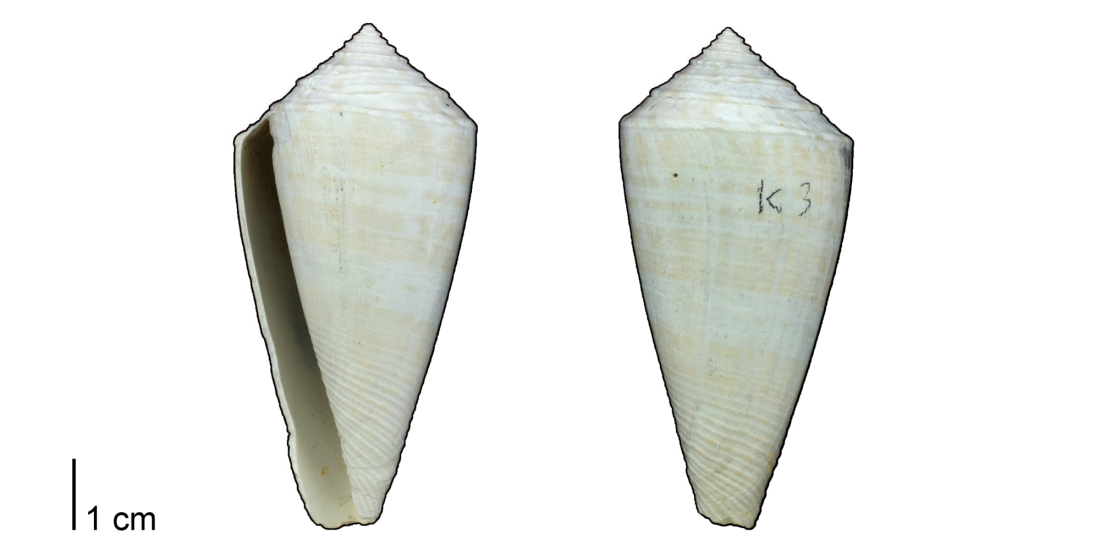 7
8
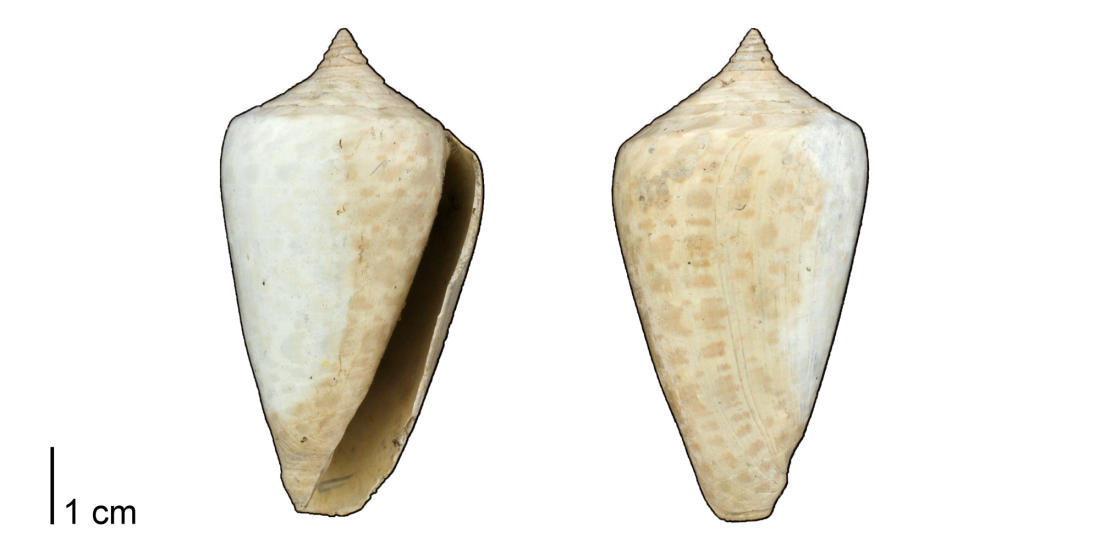 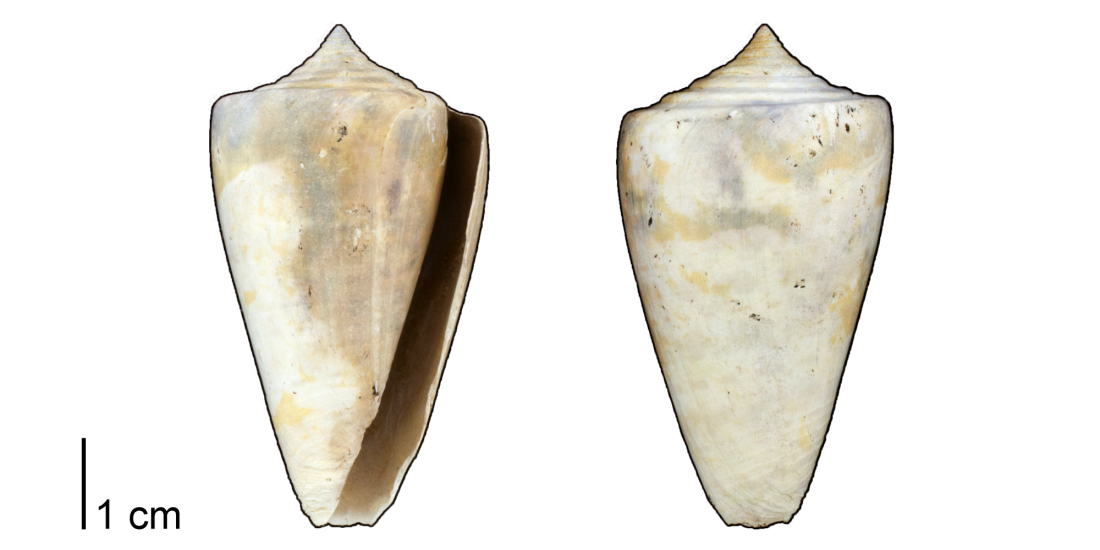 10
9
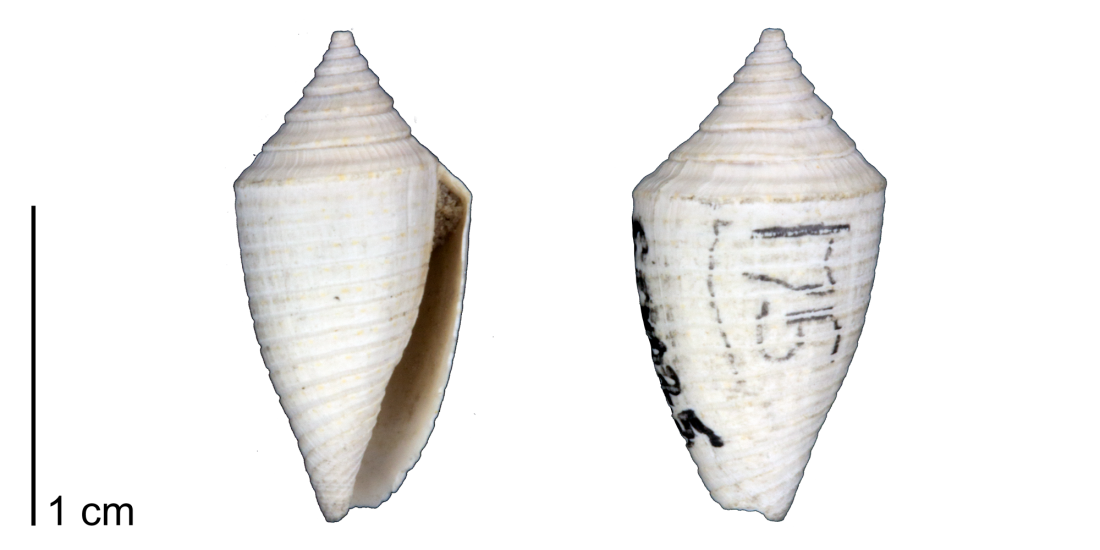 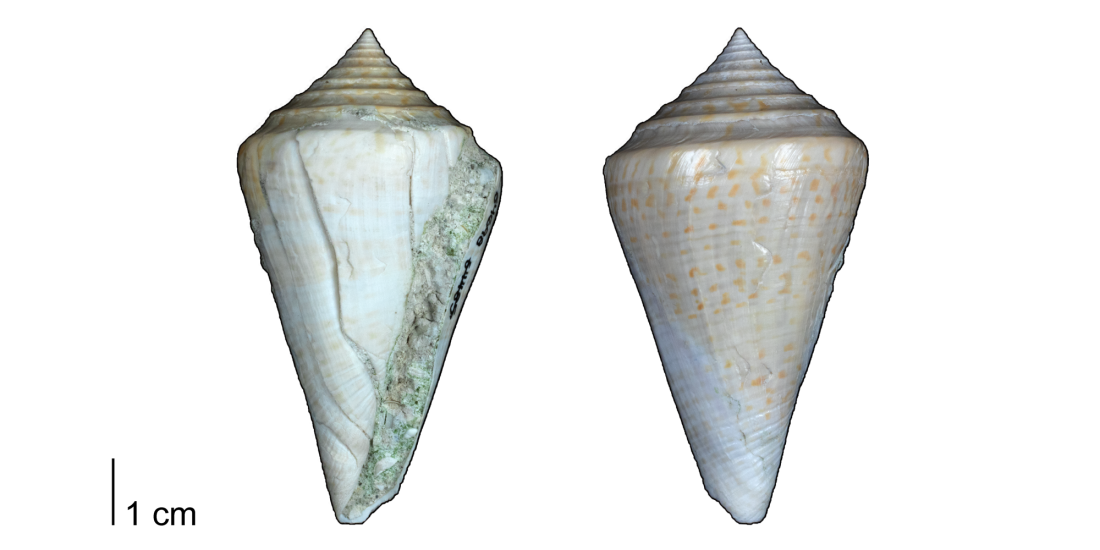 11
12
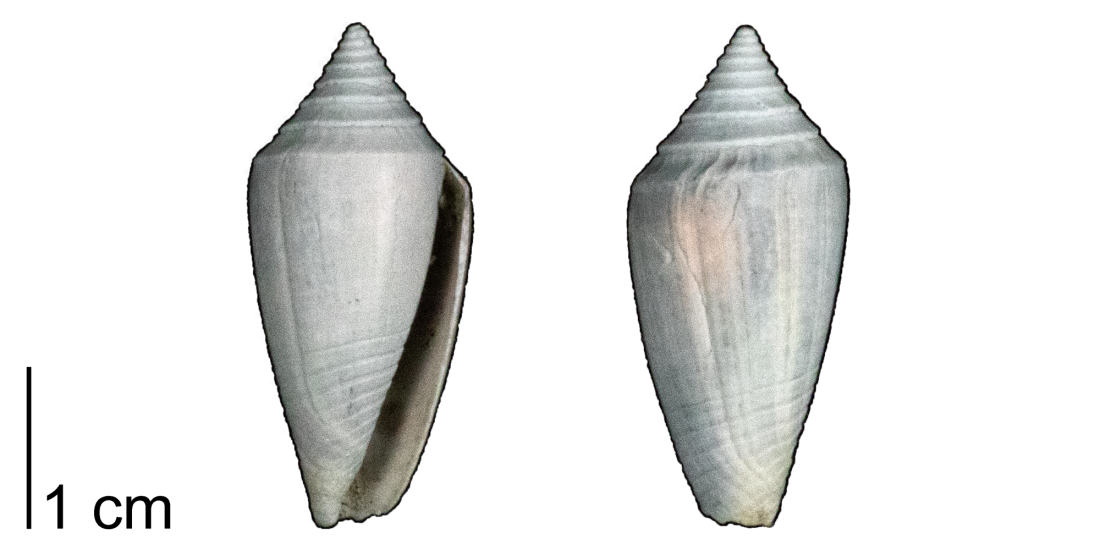 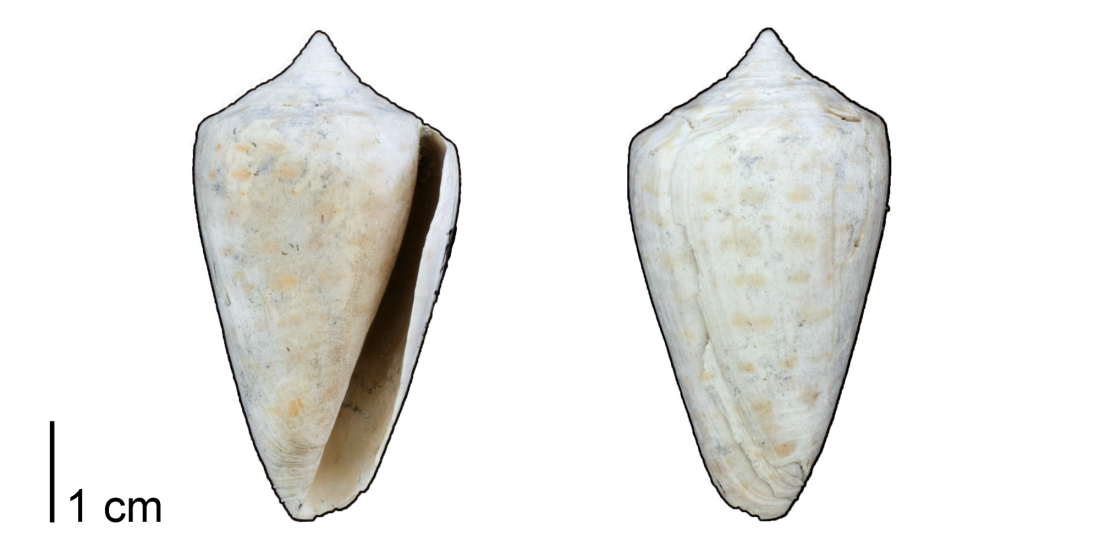 13
14
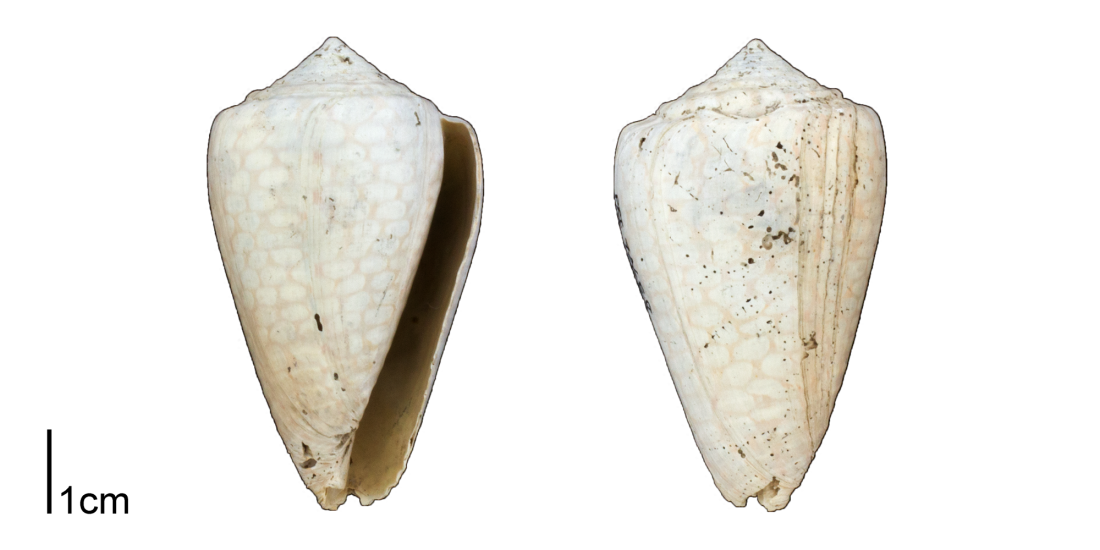 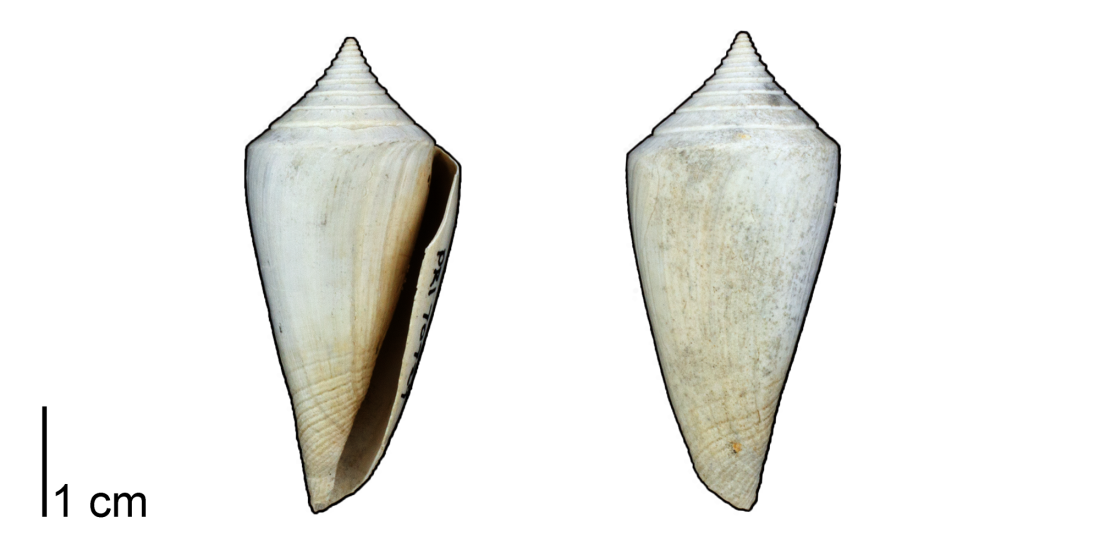 16
15
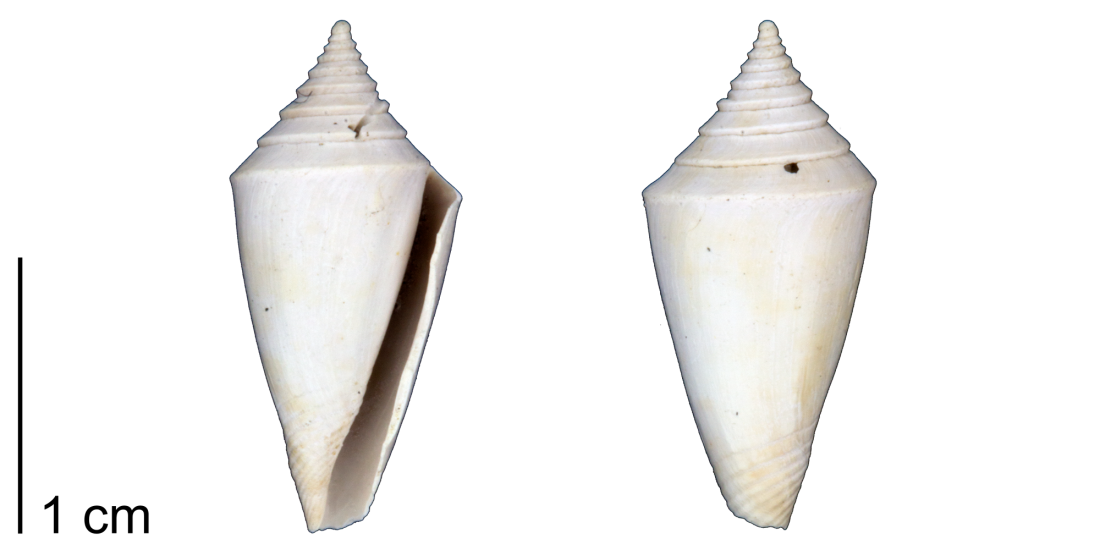 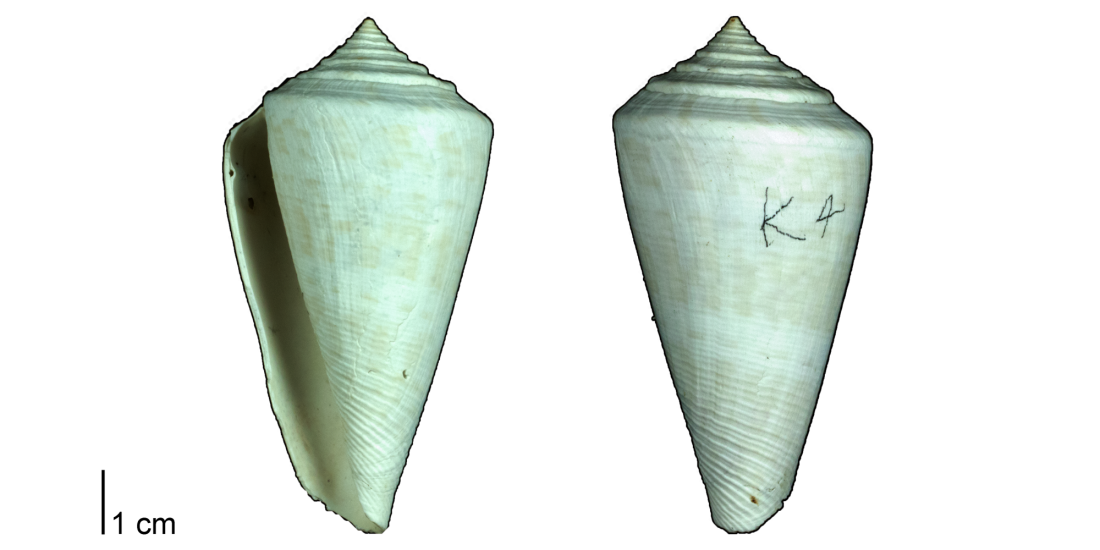 17
18
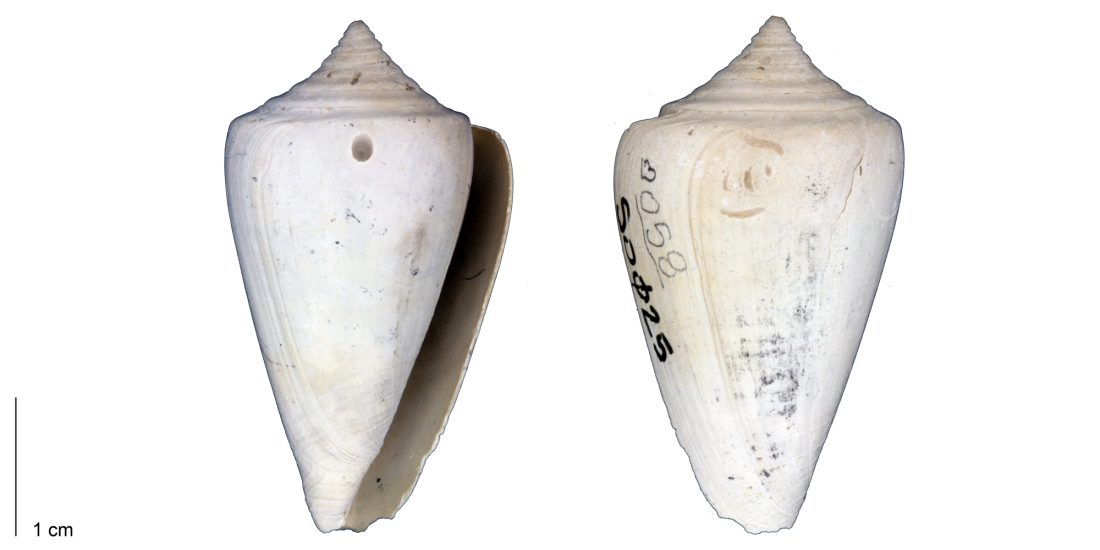 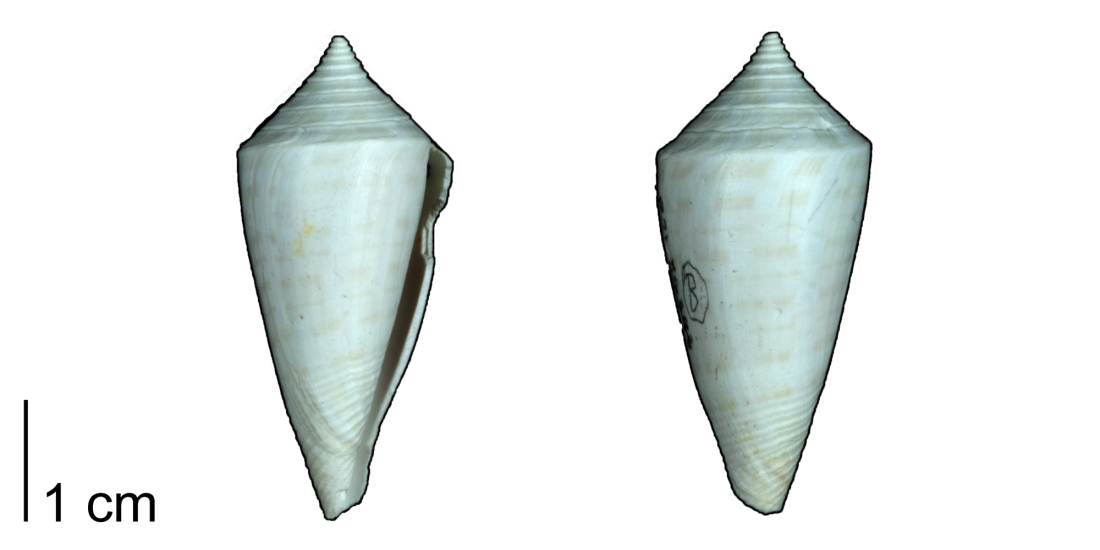 19
20
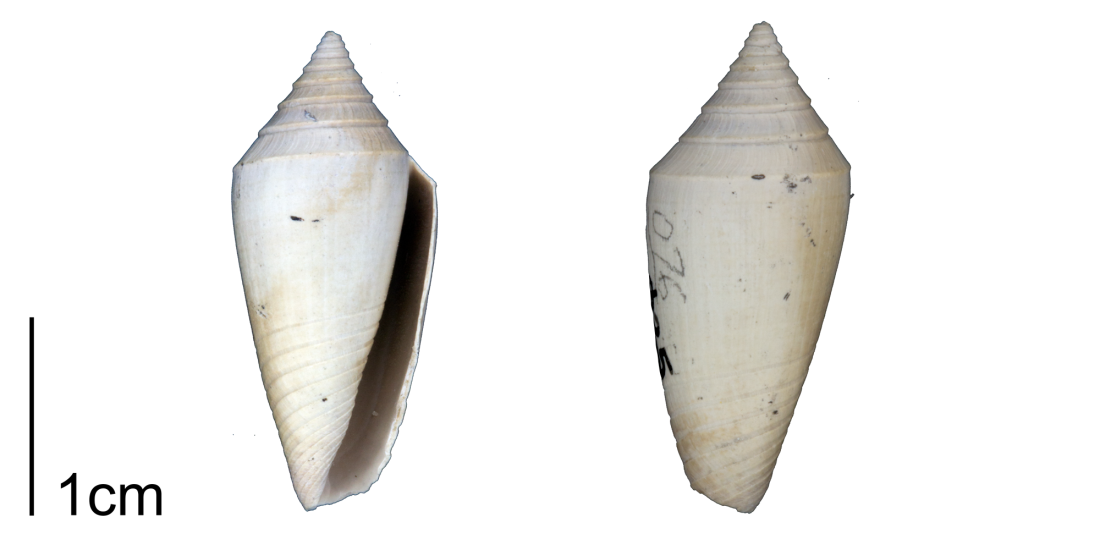 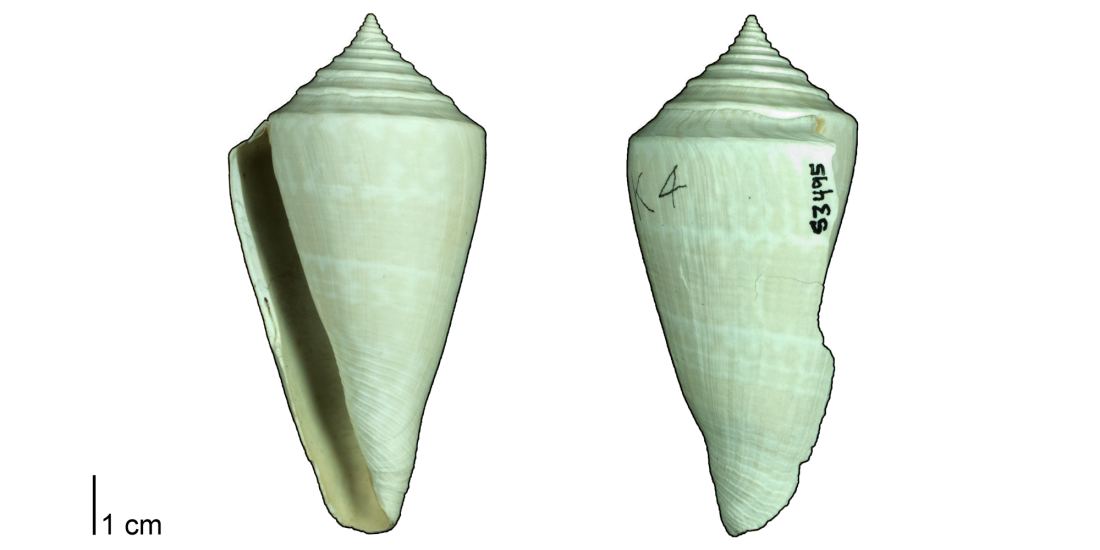 22
21
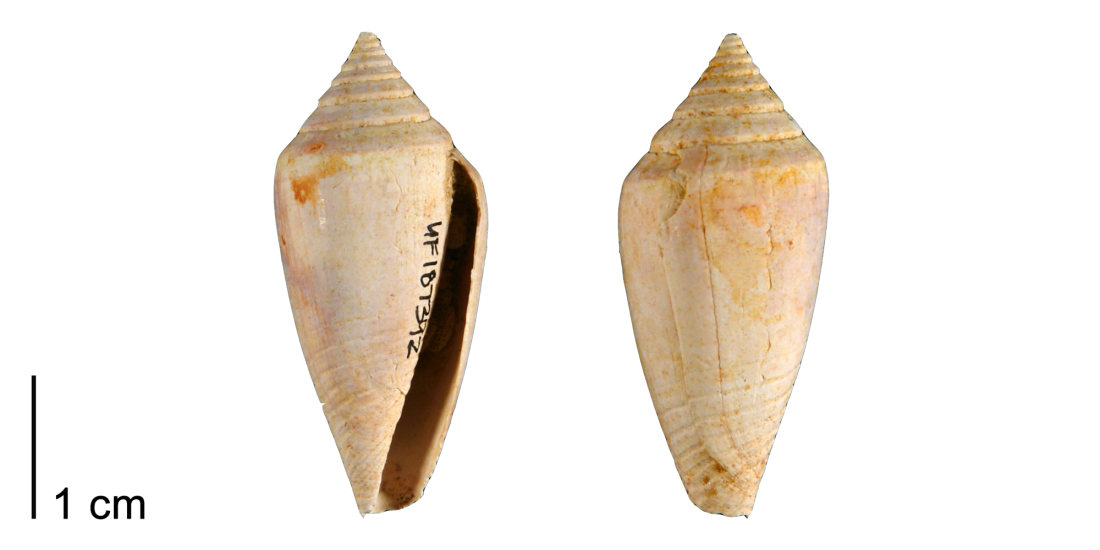 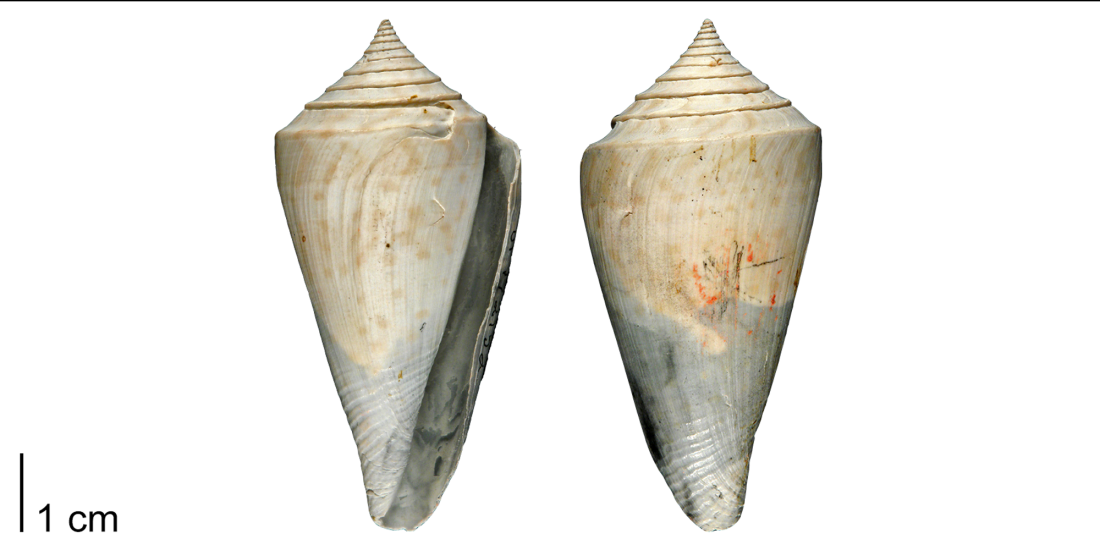 23
24
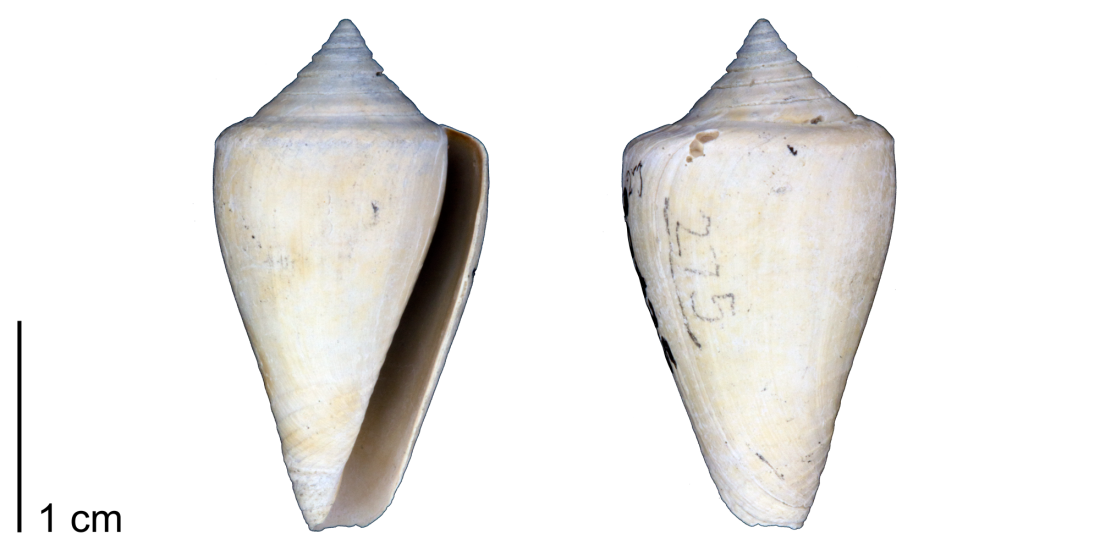 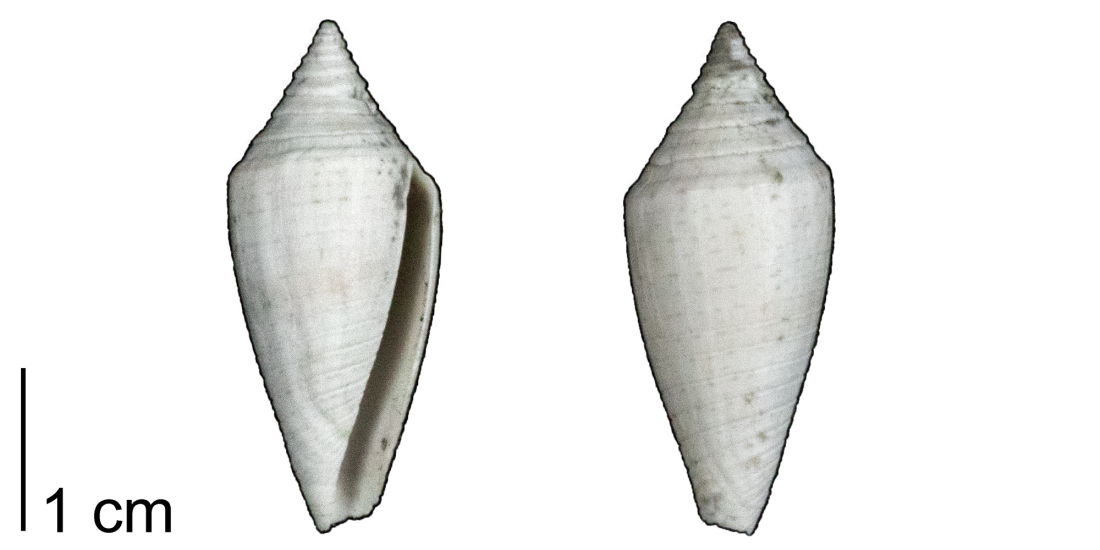 25
26
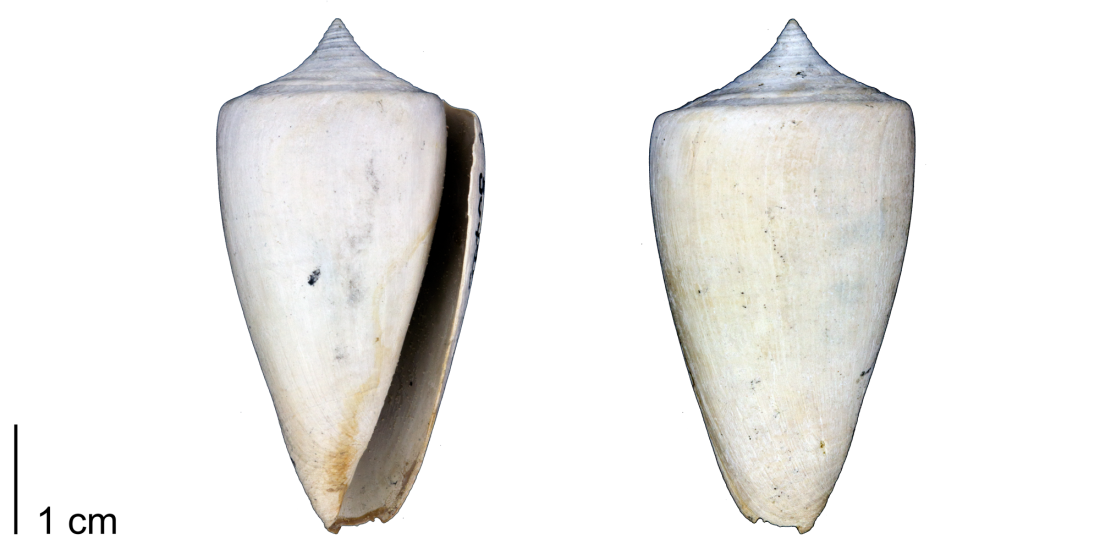 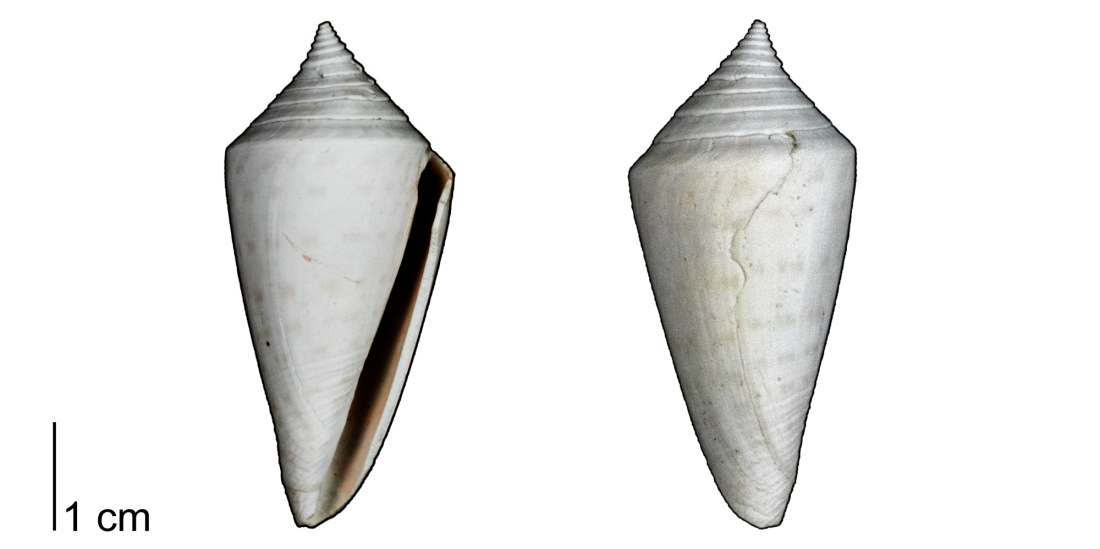 28
27